名古屋大学　大学院 創薬科学研究科   主催
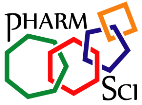 第29回 創薬キャリアパスセミナー
日時： 2018年6月1日（金曜日） 17：00～18：30　
場所：創薬科学研究館 ２F　講義室
対象：大学院博士・修士学生・学部生（参加費無料・学部不問）
製薬企業での研究とは（個人的視点から）
17:00-18:30
元　創薬科学研究科実践創薬学講座
（元　田辺三菱製薬工業）
下村　猛　博士
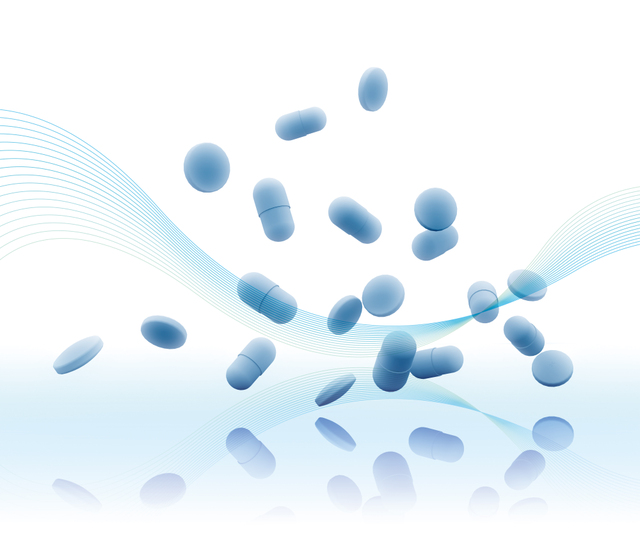 製薬企業・創薬分野での研究・仕事とは
どんなものなのか？
どんな楽しさがあるのか？何が求められるのか？

その実情について
創薬研究かの先輩をお招きして
お話をお聞きします。

企業研究についての経験について
近い距離でお話をお聞きしながら
キャリアパスについて考えることができる
貴重なチャンスです。
みなさん奮ってご参加ください
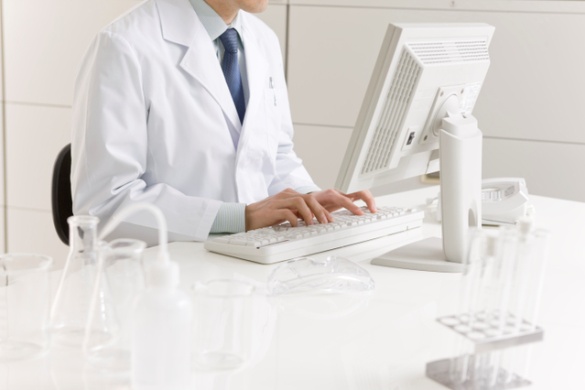 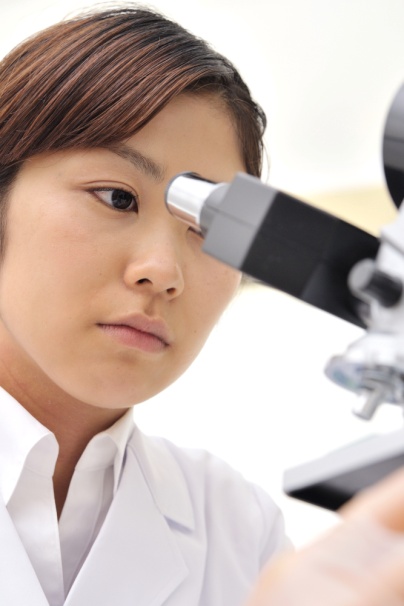 担当： 創薬科学研究科 加藤竜司 （kato-r@ps.nagoya-u.ac.jp)
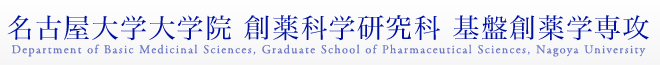